NAEP Reporting
NAEP Data Explorer


NAEP Questions Tool


NAEP State Comparisons
State & District Profiles


NAEP Item Maps
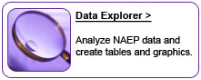 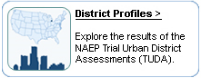 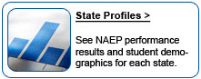 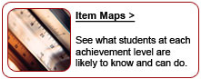 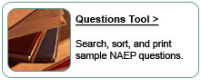 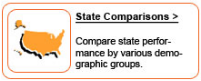 NAEP Reporting Tools
All of the tools can be found from each other’s page by using the links at the top of each page
NAEP Reporting
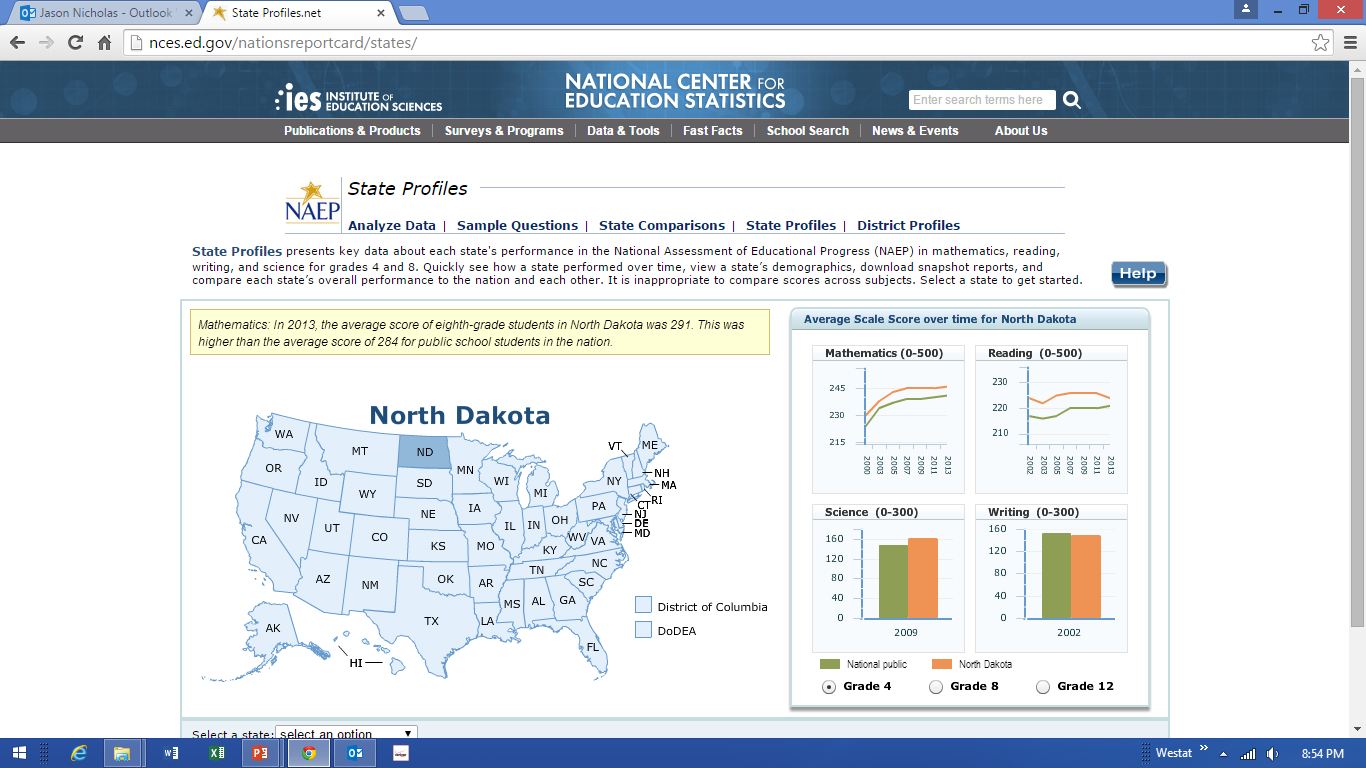 State & District Profiles
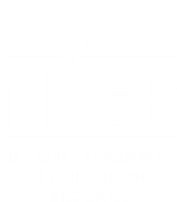 [Speaker Notes: We’ll begin with Mathematics

<CLICK>]
State & District Profiles
Profiles are a one-stop place for finding quick state and district level data for multiple subject areas over time

Most frequently hit page for NCES

State - nces.ed.gov/nationsreportcard/states
District - nces.ed.gov/nationsreportcard/districts
State & District Profiles
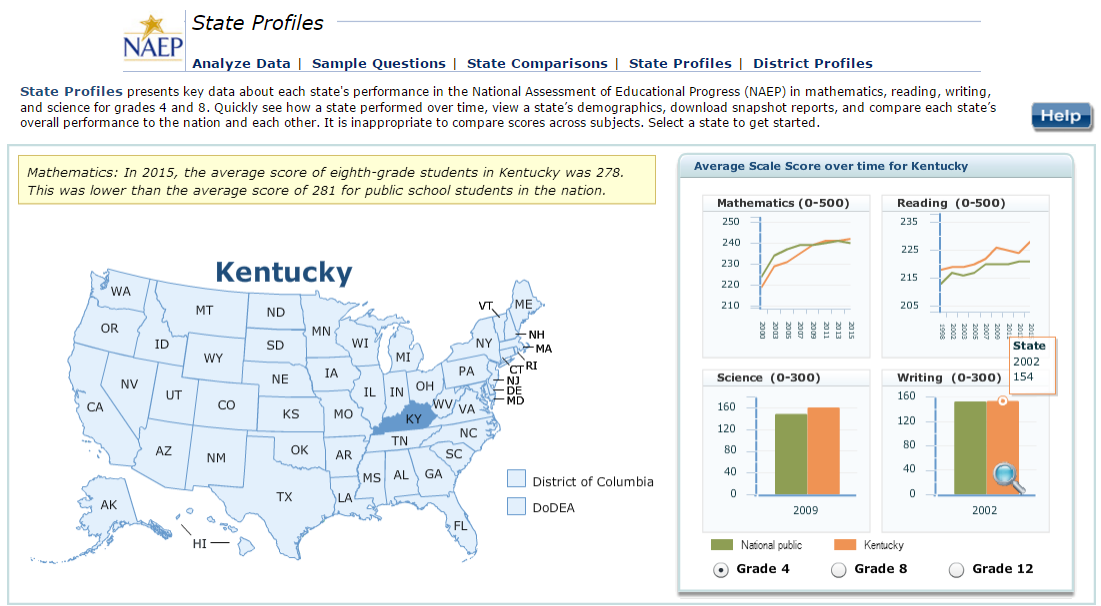 State & District Profiles
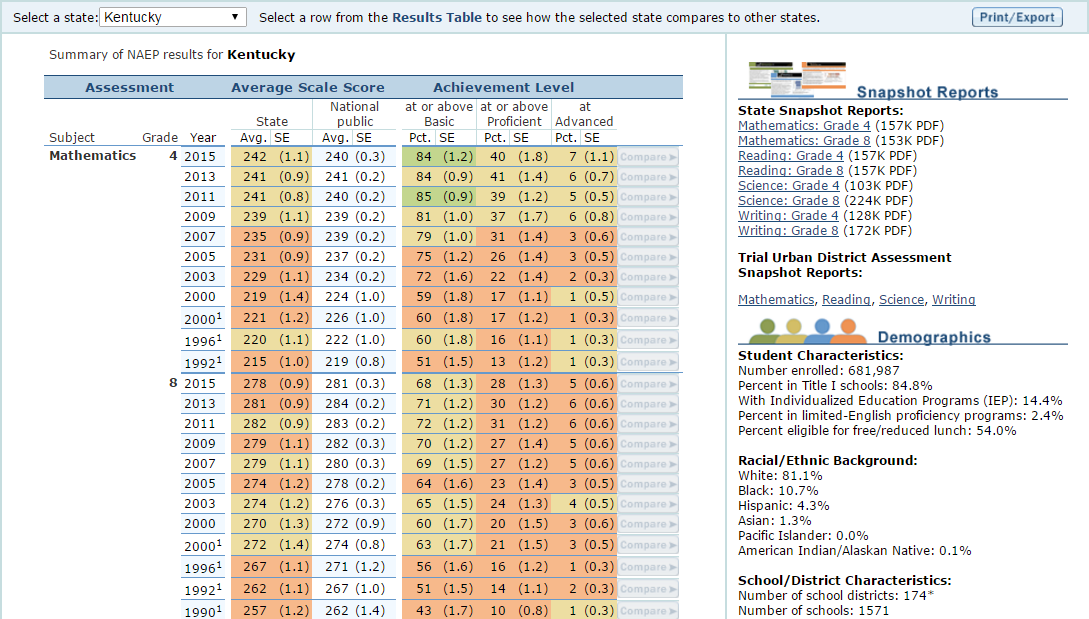 State & District Profiles
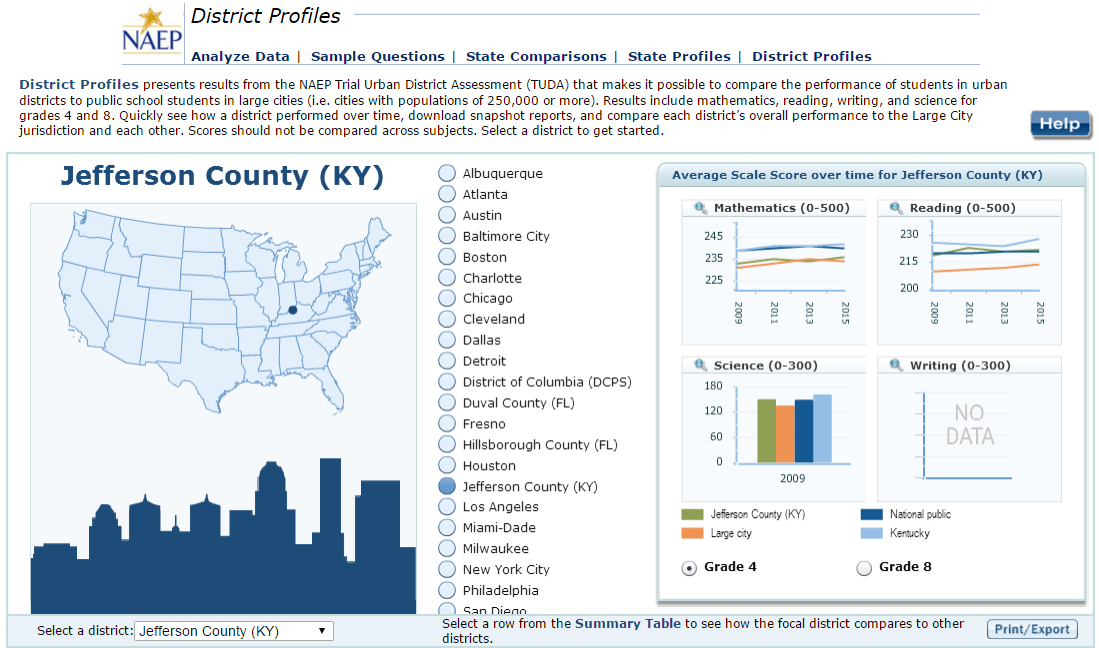 NAEP Questions Tool
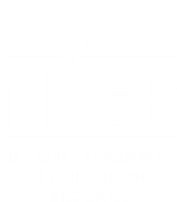 [Speaker Notes: We’ll begin with Mathematics

<CLICK>]
NAEP Questions Tool
NAEP releases a portion of the item pool to the public after every assessment cycle
Approximately 15-20%


NQT houses all of the released items
Examine student performance nationally or by state
NAEP Questions Tool
Test Yourself feature and capability to create and administer tests online
Provide back results
Gives comparison nationally or to a state

nces.ed.gov/nationsreportcard/nqt
NAEP Questions Tool
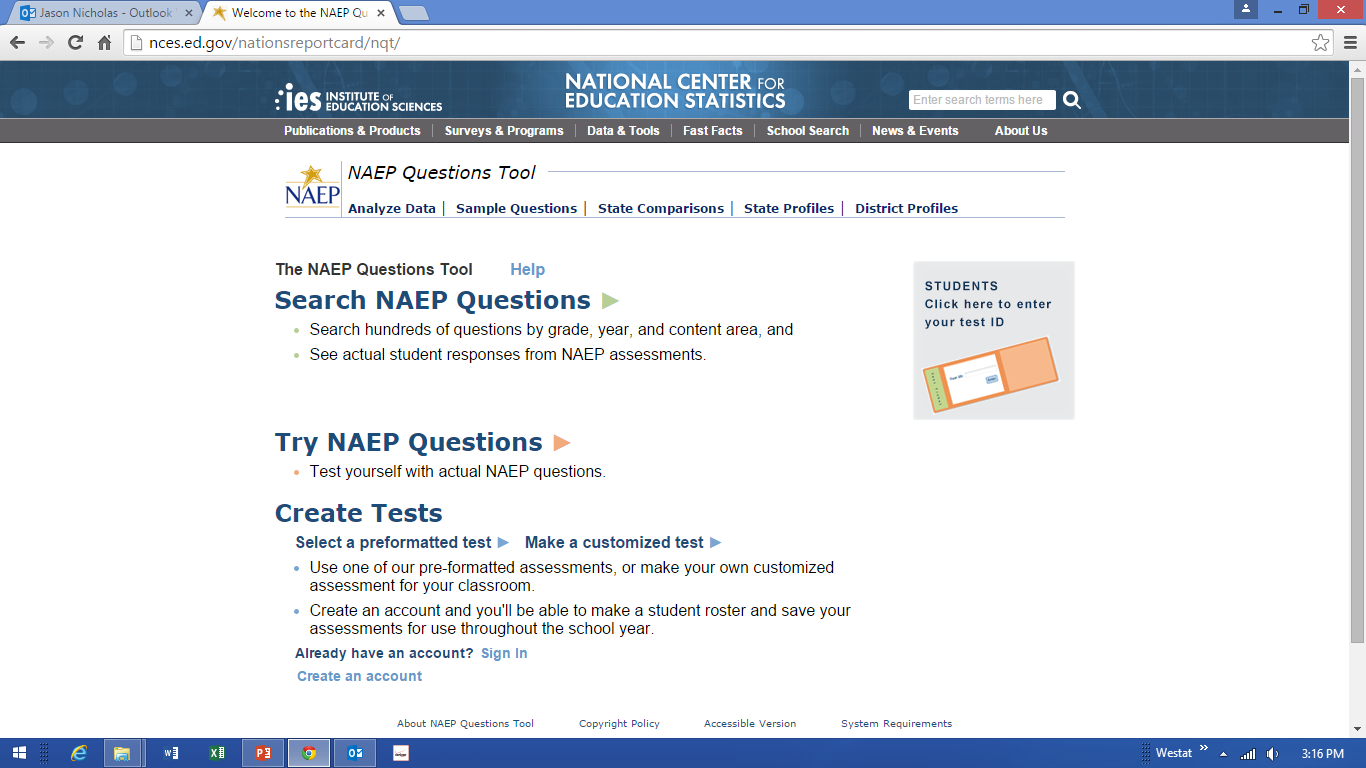 NAEP Item Maps
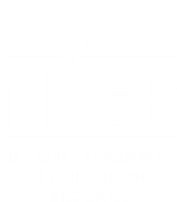 [Speaker Notes: We’ll begin with Mathematics

<CLICK>]
NAEP Item Maps
Item Maps provide the location of individual items on the NAEP scale

Helps to illustrate the knowledge and skills demonstrated by students performing at different scale scores 

Provides a sense of item difficulty

nces.ed.gov/nationsreportcard/itemmaps
NAEP Item Maps
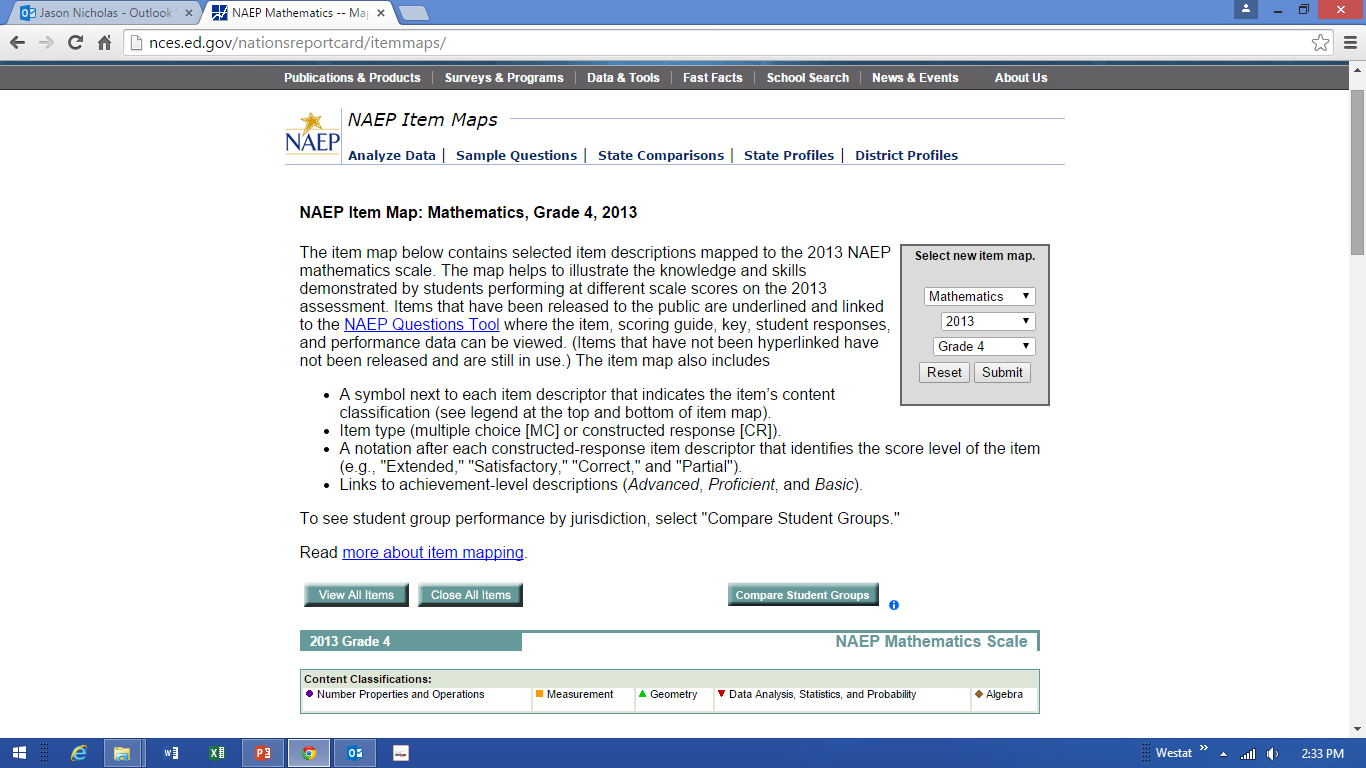 NAEP Item Maps
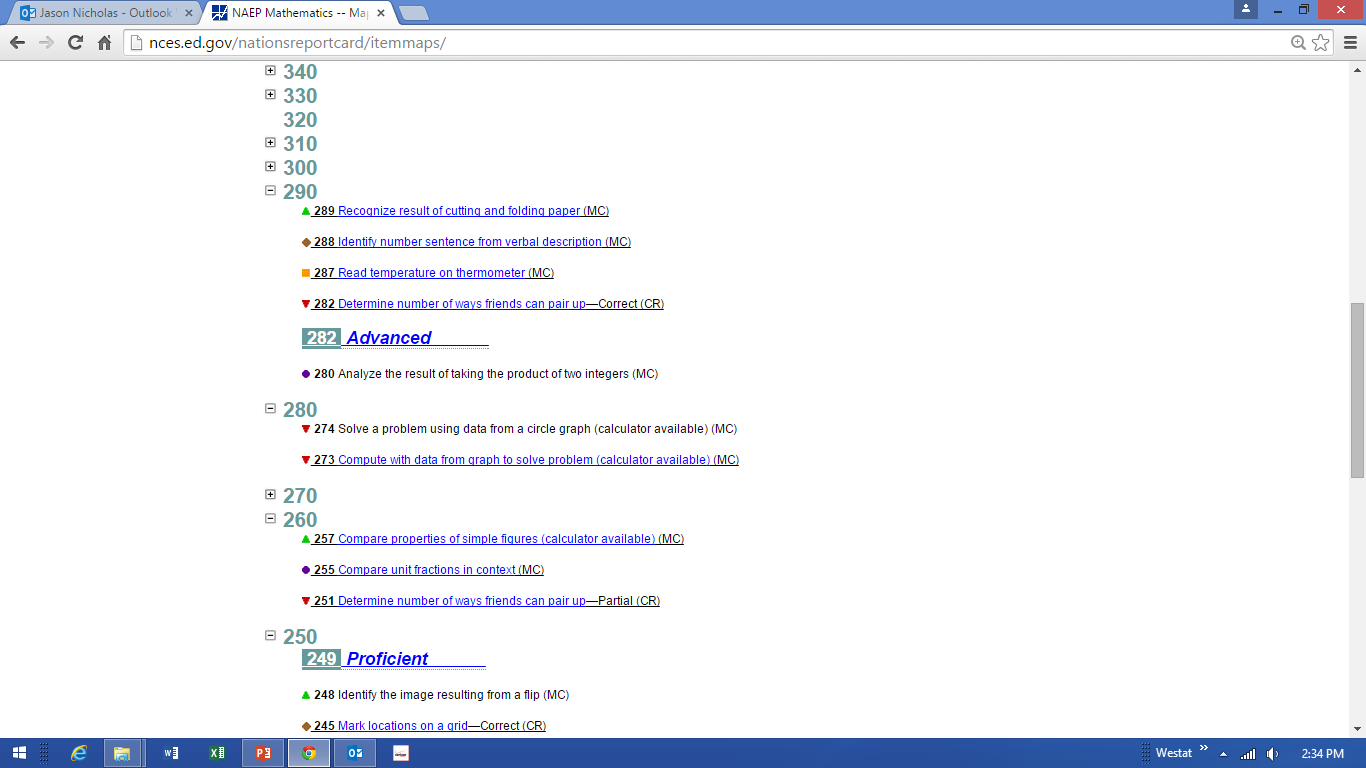 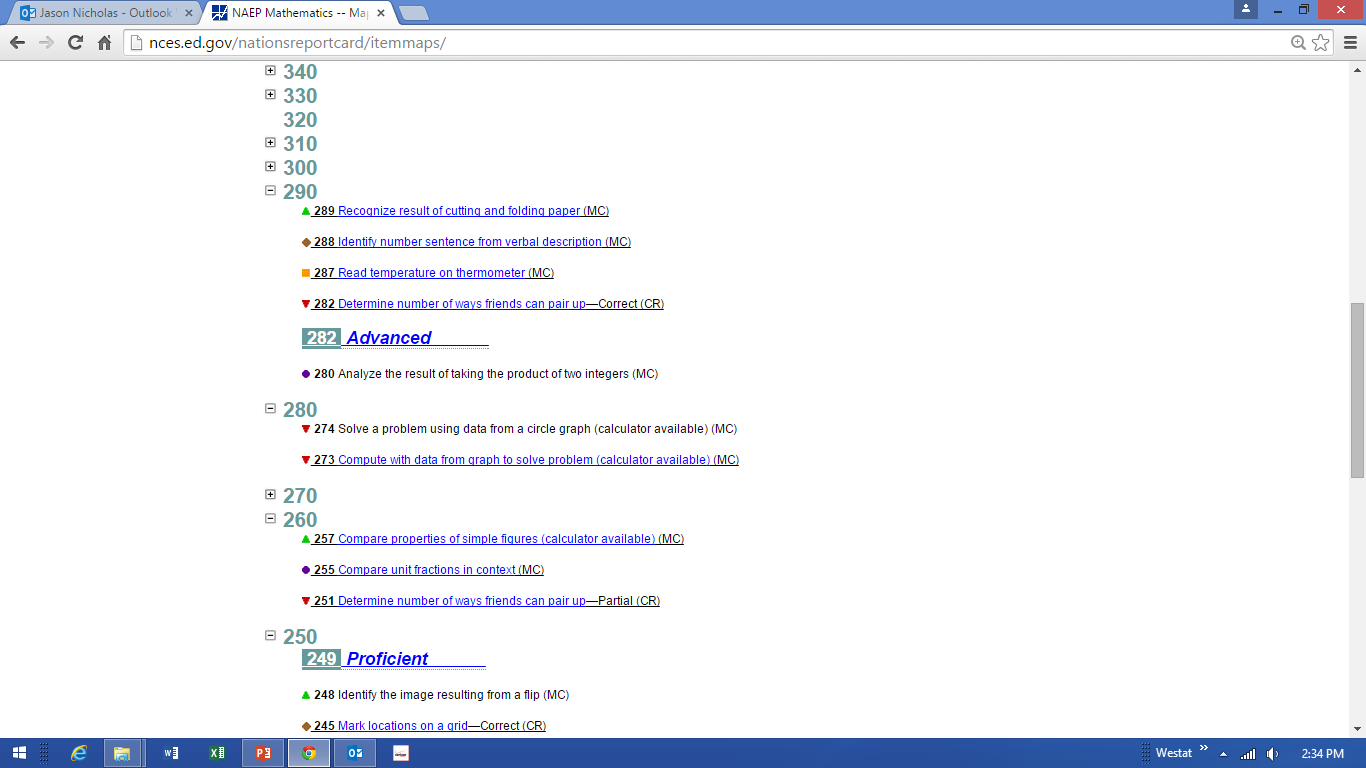 NAEP State Comparisons
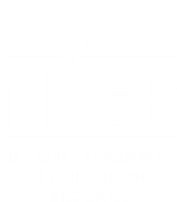 [Speaker Notes: We’ll begin with Mathematics

<CLICK>]
NAEP State Comparisons
NAEP State Comparisons tool created to provide a single site for quick comparisons involving all states 

Major subgroups such as Overall, Race/Ethnicity, National School Lunch Program eligibility
NAEP State Comparisons
Analytic goal to provide valid comparisons between states taking into account standard errors

Dissuade the use of uninformed ranking

nces.ed.gov/nationsreportcard/statecomparisons
NAEP State Comparisons
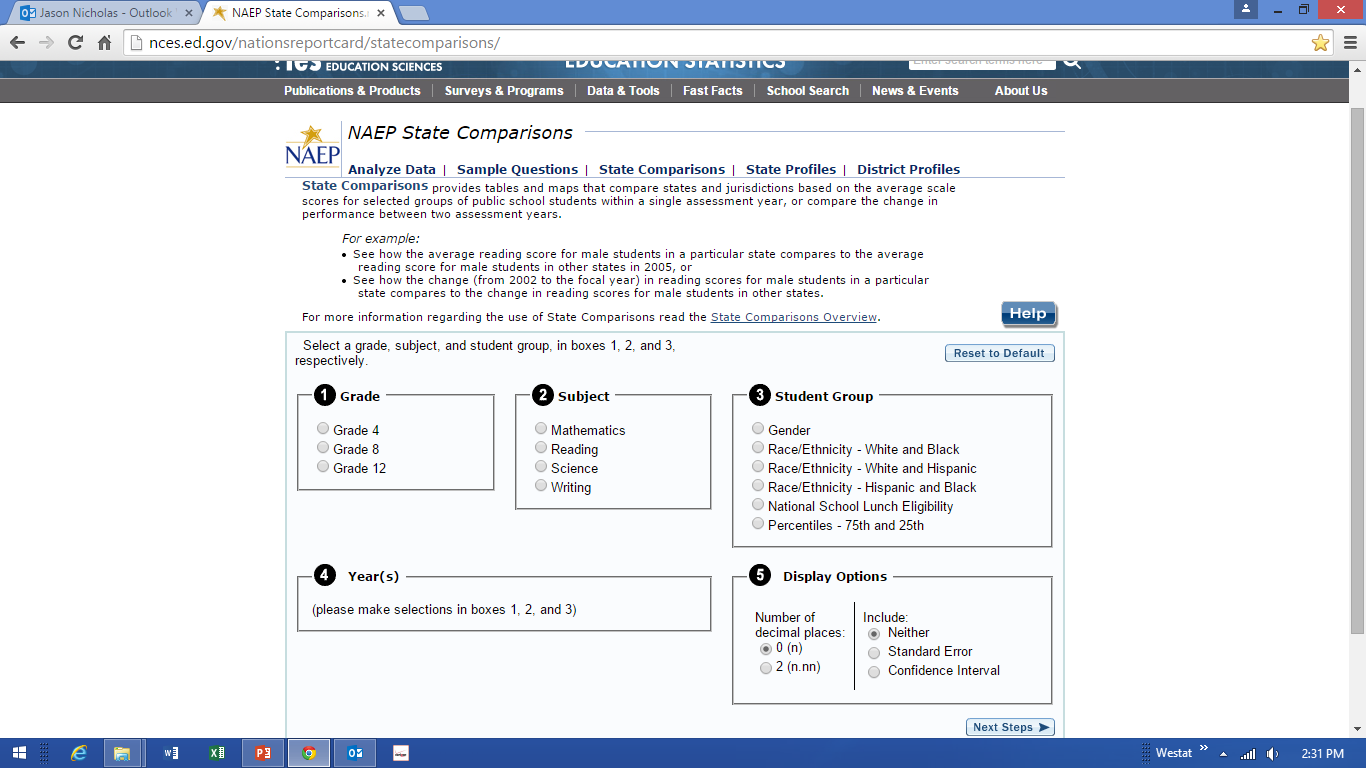 NAEP State Comparisons
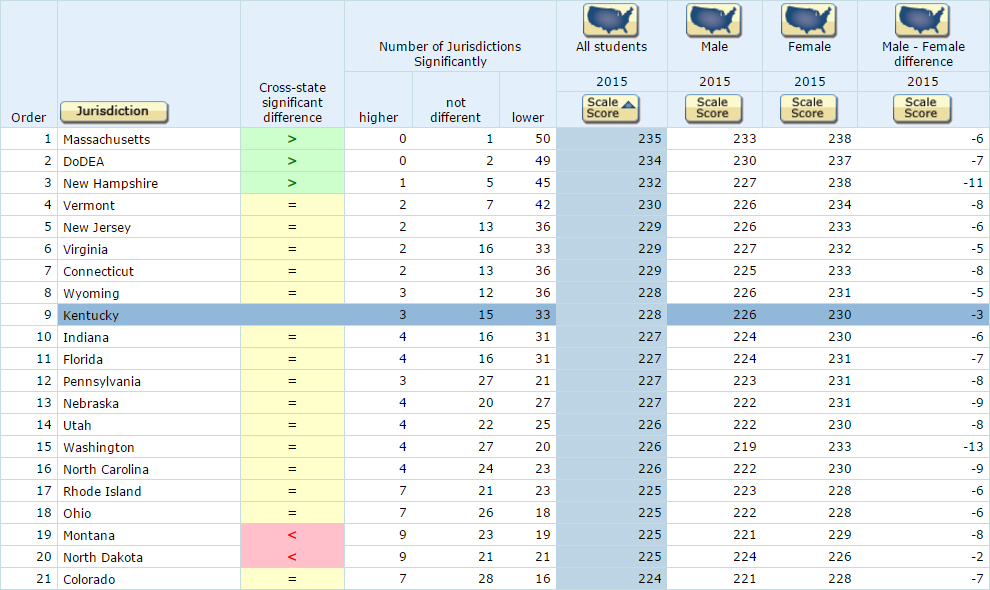 NAEP Data Explorer
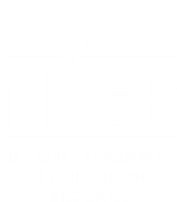 [Speaker Notes: We’ll begin with Mathematics

<CLICK>]
NAEP Data Explorer
NAEP Data Explorer is the public interface with the NAEP data warehouse

Provides access to in-depth analyses of NAEP data at multiple levels

Keeps users safe in only allowing analyses that are valid to be undertaken
e.g. can’t compare math scores to reading scores

nces.ed.gov/nationsreportcard/naepdata
NAEP Data Explorer
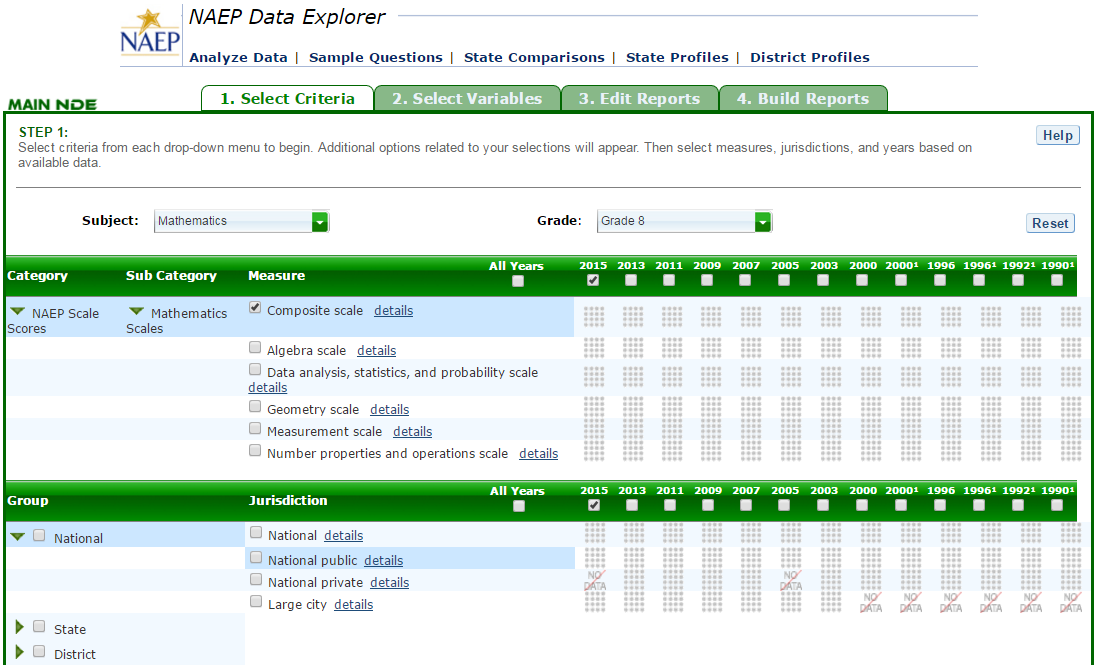